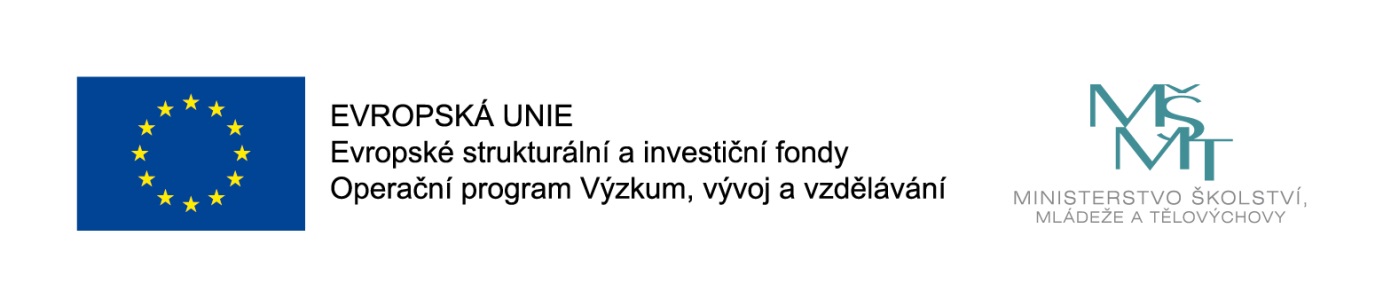 Tento materiál vznikl v rámci řešení projektu
Fakultní učitel jako facilitátor kvalitní přípravy budoucích učitelů mateřských škol a 1. stupně ZŠ
reg. č. CZ.02.3.68/0.0/0.0/19_068/0015923
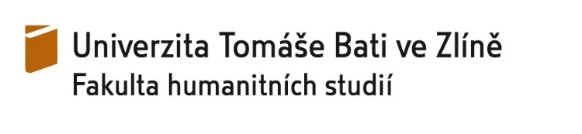 Psaní Mě, mě
Jana Černocká
1. Opakování slabiky Mě, mě
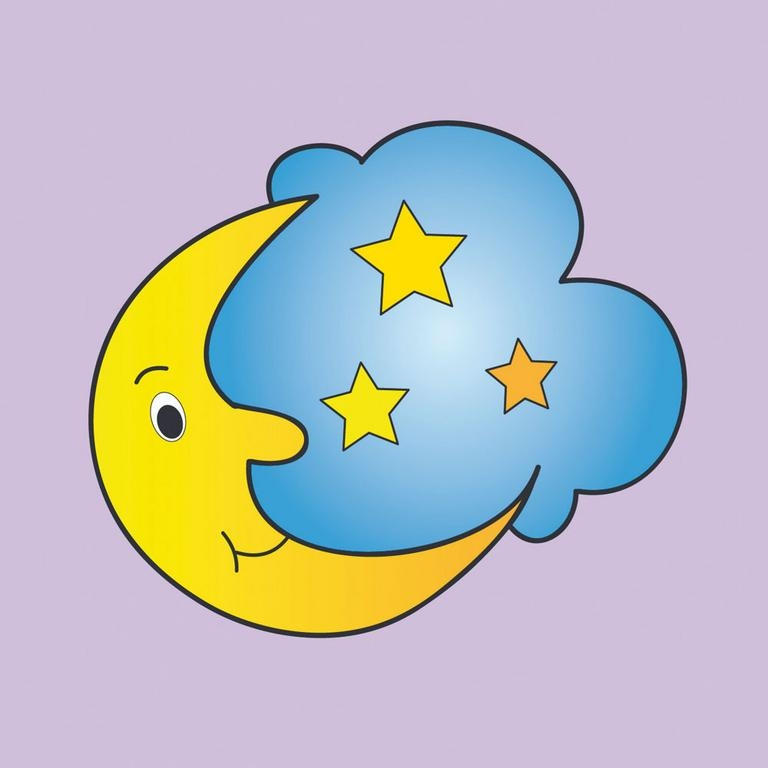 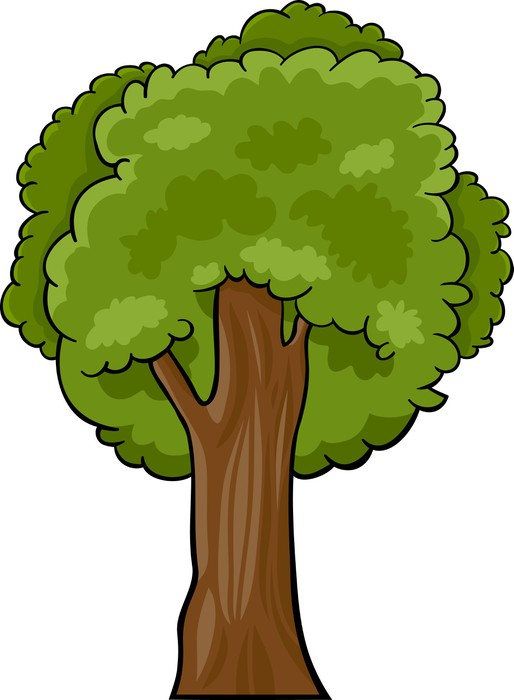 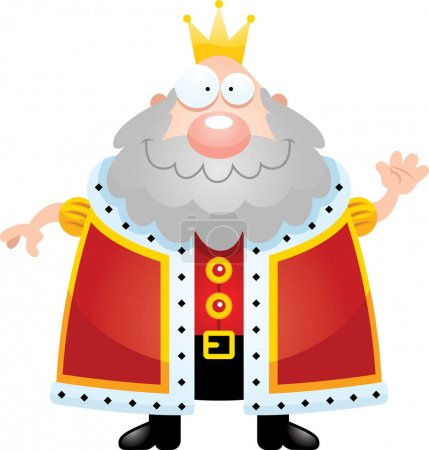 Byla jedna pohádková země. 
V té zemi bylo město
a v tom městě náměstí. 
Na náměstí měli strom. 
Na tom stromě bydlel král, 
na měkoučké posteli 
kraloval i spal.
Jednou potmě vyšel ven, 
Podívat se do města. 
Číst a psát moc neuměl, 
cestu zpátky zapomněl.
Měsíc zašel, štěkal pes, 
a ten král tam pro mě za mě
chodí potmě ještě dnes.
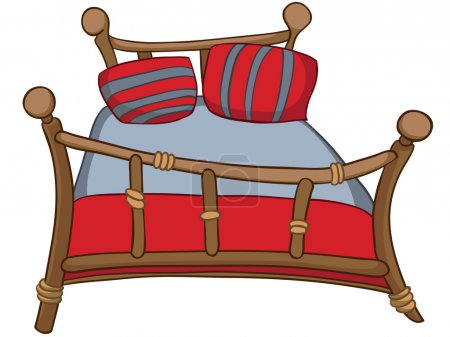 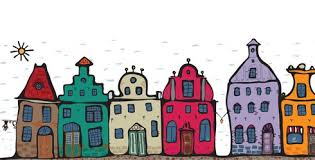 2. Rozpočítadlo
Byla jedna pohádková země. 
V té zemi bylo město
a v tom městě náměstí. 
Na náměstí měli strom. 
Na tom stromě bydlel král, 
na měkoučké posteli 
kraloval i spal.
Jednou potmě vyšel ven, 
Podívat se do města. 
Číst a psát moc neuměl, 
cestu zpátky zapomněl.
Měsíc zašel, štěkal pes, 
a ten král tam pro mě za mě
chodí potmě ještě dnes.
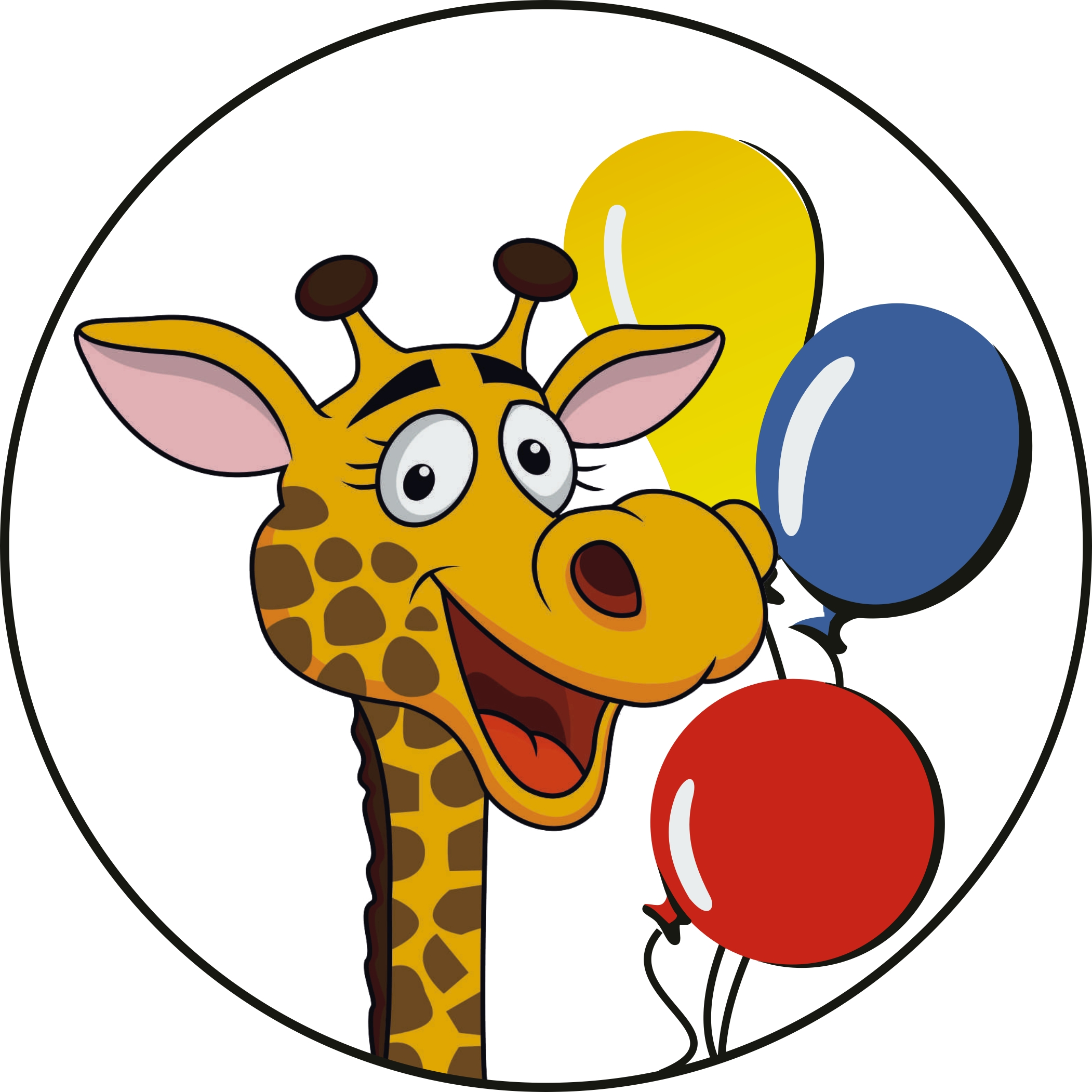 3. Psaní Me, me ve vzduchu
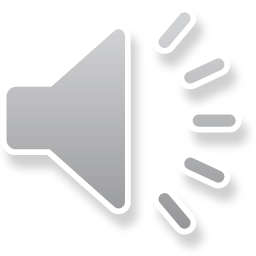 1.
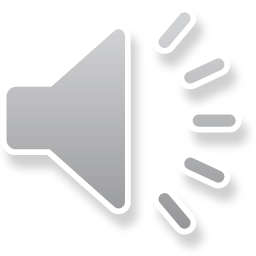 3.
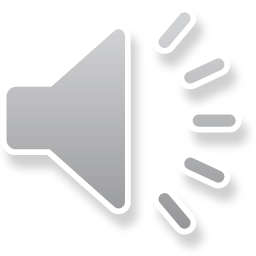 2.
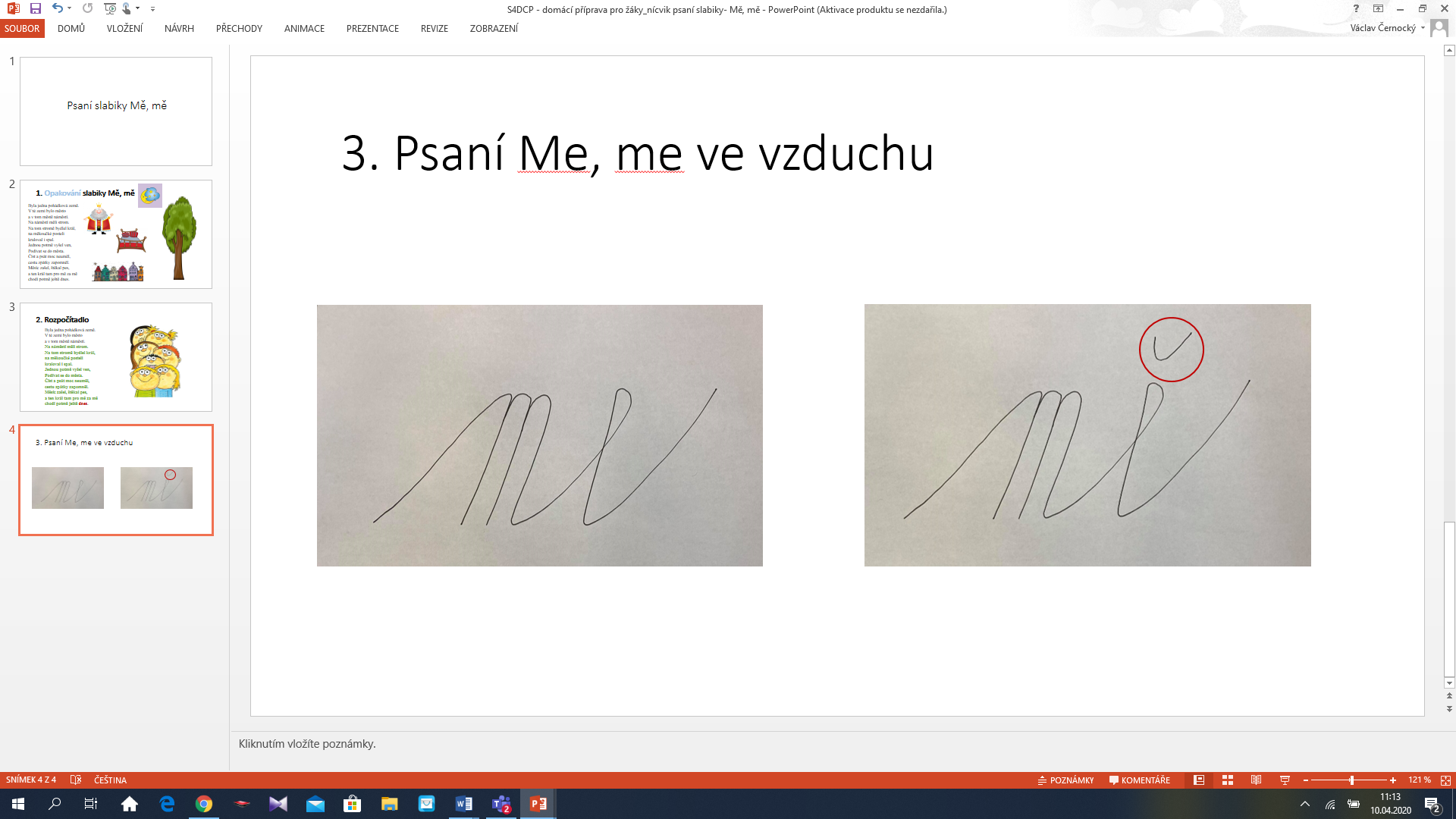 
3. Ukázka psaní slabiky mě
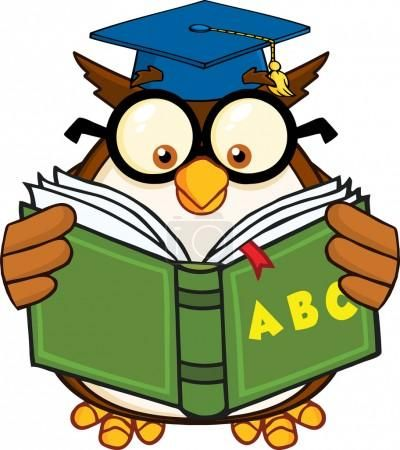 4. Uvolnění ruky s říkadly
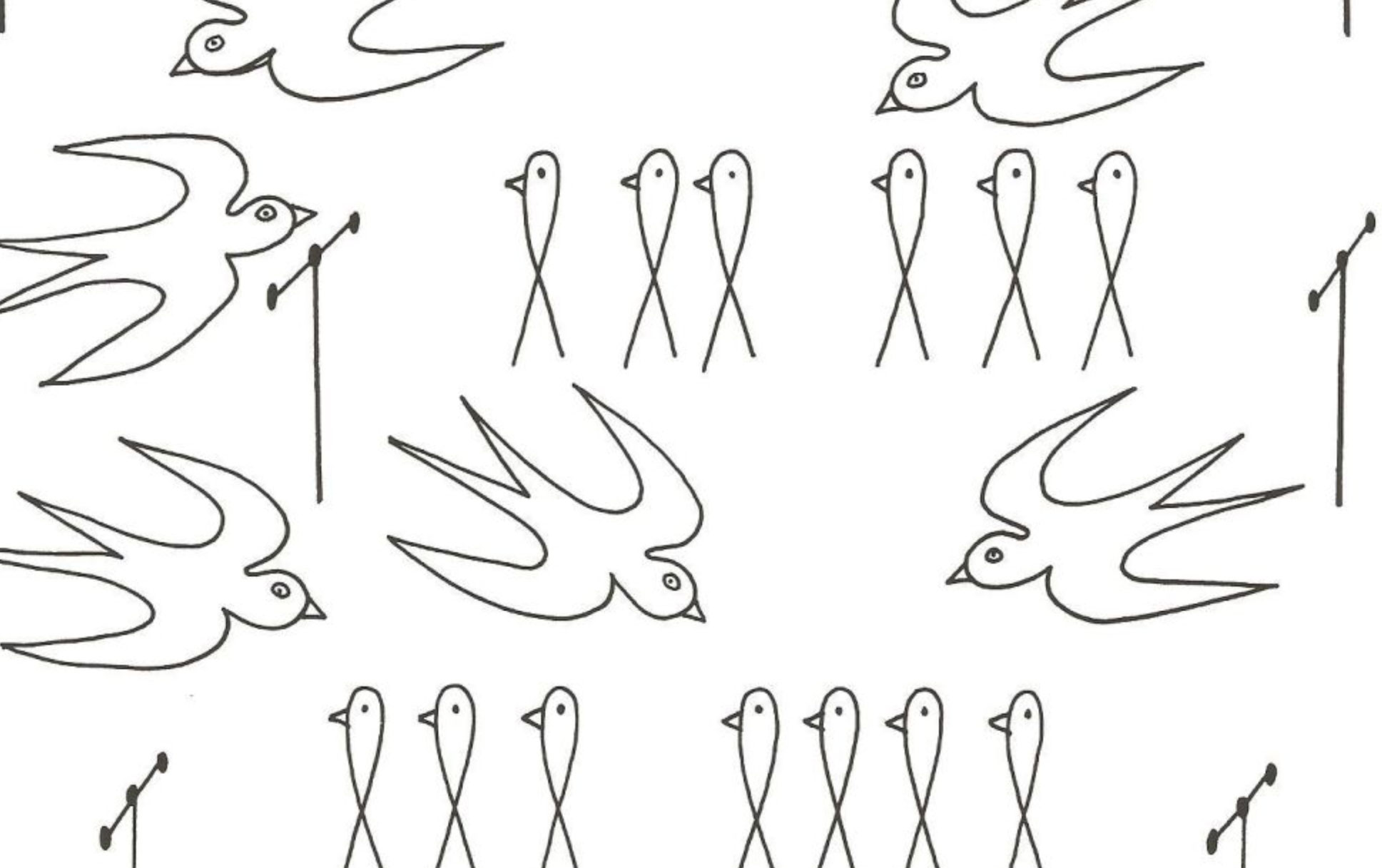 VLAŠTOVIČKA
4. Uvolnění ruky s říkadly
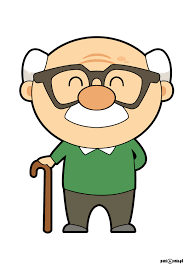 DĚDEČEK MATĚJ
4. Uvolnění ruky s říkadly
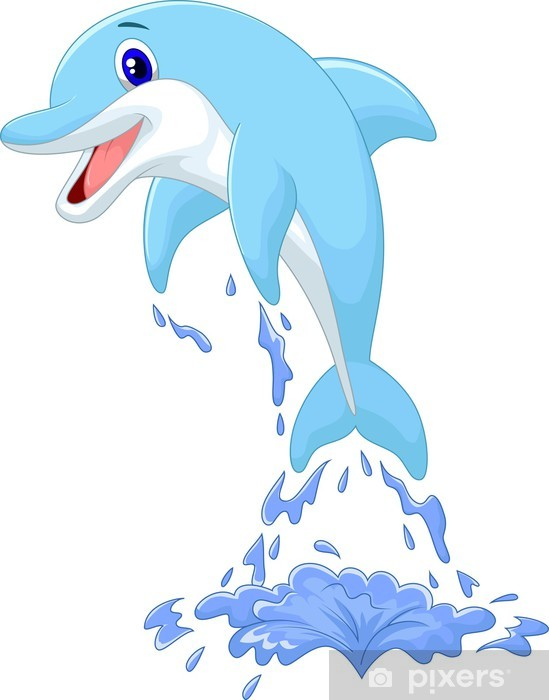 DELFÍNI V MOŘI
5. Správné sezení při psaní
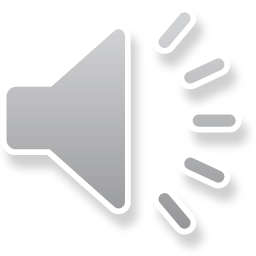 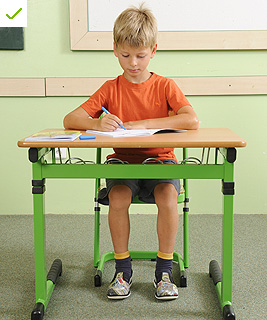 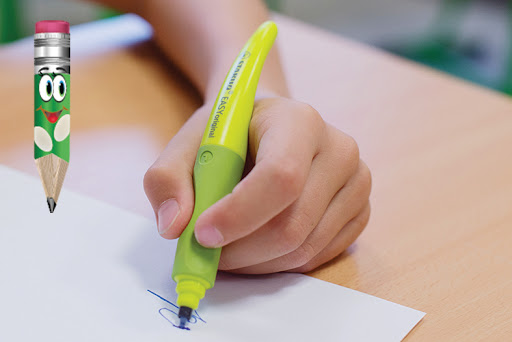 6. Správné držení tužky/pera
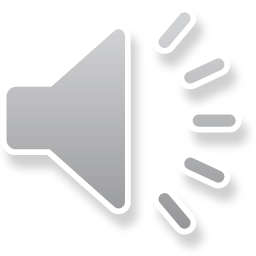 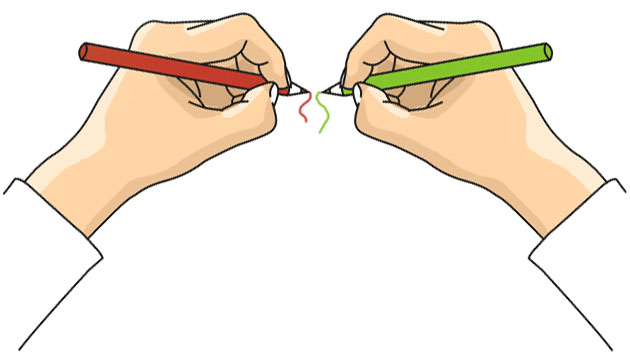 7. Správné natočení sešitu
8. Psaní do písanky
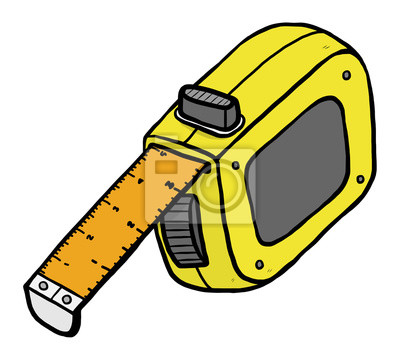 mě 
                       měří 
Mě        
        
	   měsíc
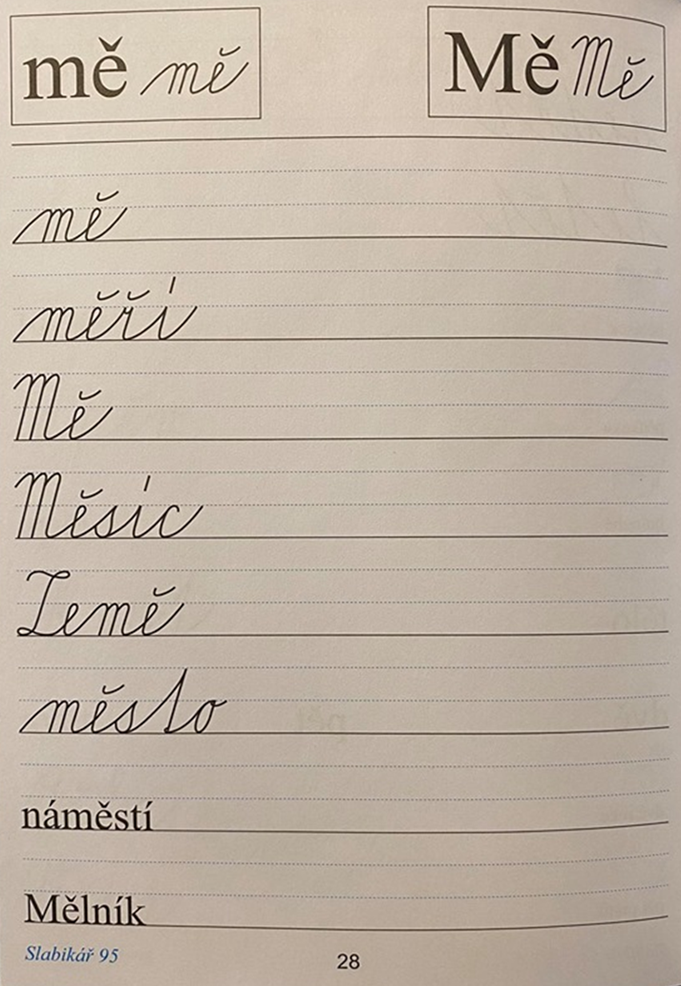 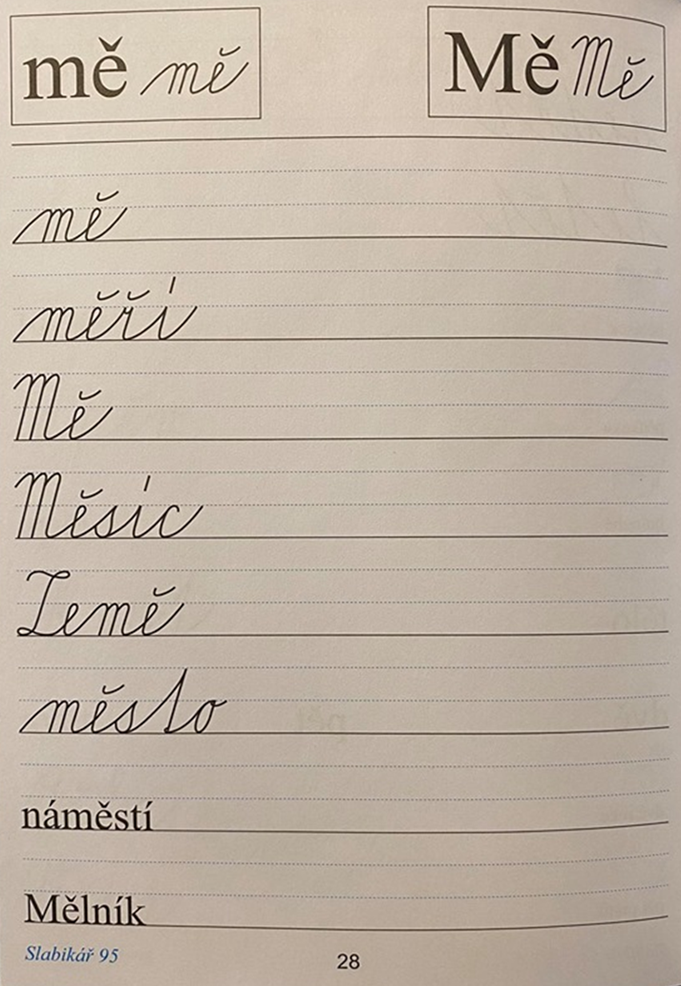 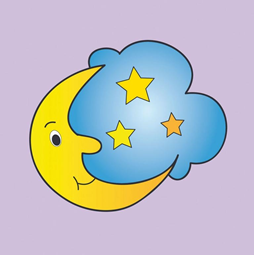 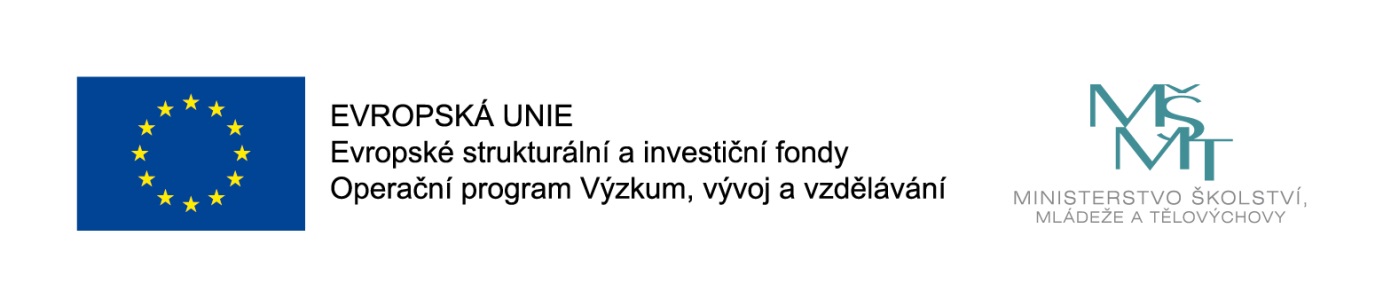 Fakultní učitel jako facilitátor kvalitní přípravy budoucích učitelů mateřských škol a 1. stupně ZŠ
reg. č. CZ.02.3.68/0.0/0.0/19_068/0015923
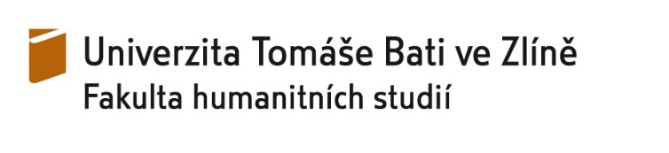